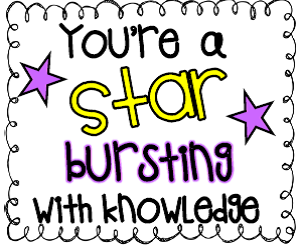 Section 1- ELA: Writing
Test Booklet- Begin on page 4
Answer Booklet- Pages 5-7
Questions 1-21
Go back to make sure you have answered each question before closing your test booklet and answer booklet.
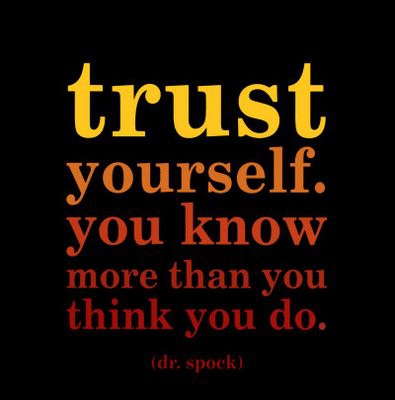 Section 2- ELA: Reading
Test Booklet- Begin on page 18
Answer Booklet- Pages 8-9
Questions 22-45
Go back to make sure you have answered each question before closing your test booklet and answer booklet.
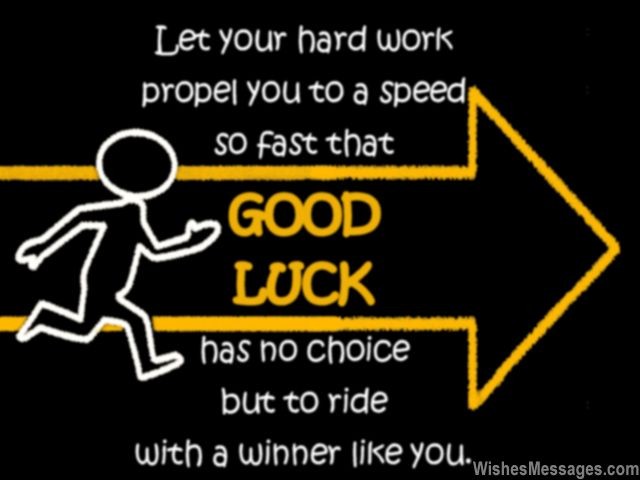 Section 3- ELA: Reading
Test Booklet- Begin on page 40
Answer Booklet- Pages 10-15
Questions 46-62
Go back to make sure you have answered each question before closing your test booklet and answer booklet.
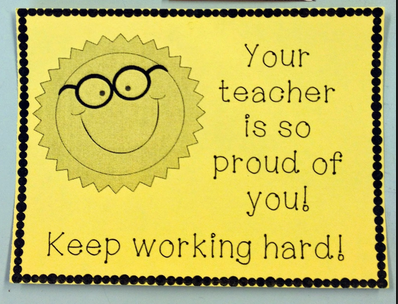 Section 4- ELA: Reading
Test Booklet- Begin on page 56
Answer Booklet- Pages 17-21
Questions 63-68
Go back to make sure you have answered each question before closing your test booklet and answer booklet.